GaDOE ESOL Unit Webinar Series - IVESOL FTE and Funding
Dr. Jacqueline C. Ellis, NBCT
GaDOE, ESOL Unit
October 3, 2017
10/3/2017
1
Negative Consequences of Incorrect Student Coding
Will have a negative impact on districts’ funding and accountability results.

Districts may not properly provide language assistance services to EL students, and therefore, would not be in compliance with OCR legislation.
10/3/2017
2
Identifying Immigrant Students
Place of Birth - Born outside the U.S. or        Puerto Rico
Age – between 3-21 years old
Enrolled in U.S. Schools less than 3 full academic years (not necessarily consecutive)
May include foreign exchange students, students in private schools, students born outside the U.S. to U.S. citizens, including military  personnel
To determine immigrant eligibility of students with multiple entries to U.S. or in U.S. schools, add the total # of months in U.S. schools
3
Identify All Students Whose Primary or Home Language is Other Than English (PHLOTE)
English Learner (EL) coding indicates whether the student has been identified as having limited proficiency in English.

EL status is collected in both FTE and Student record.

You will need to report private school EL students and private school immigrant students.
4
Growing K-12 English Learner Population in GA Schools
21,000 plus increase in EL-Y population from 2013 to 2017
5
Identify All Students Whose Primary or Home Language is Other Than English (PHLOTE)
Complete the State Home Language Survey (HLS) for each student as part of the registration process. 

Which language does your child best 	 		understand and speak? 
Which language does your child most 			frequently speak at home?  
Which language do adults in your home 			most frequently use when speaking with 		your child?
10/3/2017
6
State Adopted Assessments to Determine ESOL Eligibility
2nd Semester Pre–kindergarten                                     to 1st semester First Grade
WIDA K-WAPT or
WIDA MODEL

2nd Semester First Grade                                                 to 2nd Semester Twelfth Grade
WIDA Screener
(online or paper)
10/3/2017
7
Foreign Exchange Students and ESOL or Title III Funding
Foreign Exchange students with a primary language other than English should be screened for ESOL services. 

If eligible, they are included in the district’s EL student FTE count for purposes of funds allocation. 

If eligible, they must participate in the Title I required assessments, including the ELP assessment ACCESS for ELLs 2.0®.
8
Student Record – Student Level
9
More EL Data Elements
Primary Language – Select the code assigned to the student’s primary spoken language. 
Place of Birth – enter the student’s country of birth
Date of Entry to U.S. Schools – enter date (use the yyyymmdd format) first enrolled in school in the U.S. if country of birth is outside the U.S. or Puerto Rico
10
ELs and  Special Programs
SWD, Gifted, EIP?

Districts must code EL students’ participation in each program separately according to the file layouts.
10/3/2017
11
FTE – EL/ESOL Reporting
All K-12 EL-Y students must also be coded ESOL-Y or ESOL-N.
12
Reporting FTE - ESOL Segments(Snapshot of “Count Day” in October and March)
EL
EL-N          NO
EL (1-2)    Monitored
EL (3-4)    Used in CCRPI
EL-F          Formerly EL
EL = ‘YES’
If NOT SERVED via approved delivery model:
ESOL-N
If SERVED via approved delivery model:
ESOL-Y
ESOL
Itinerant Segments*
ESOL
Non-Itinerant Segments*
Non-ESOL Options
*Student Count = Served on Count Day
13
Segments per EL Student & Minutes per Segment
State funding guidelines allow:
 K-3 =   1 segment at the ESOL weight; minimum 45 minutes   	daily / 225 minutes weekly
 4-8 =   Up to 2 segments at the ESOL weight; minimum 1  	segment = 50 minutes daily / 250 minutes weekly
 9-12 = 	Up to 5 segments at the ESOL weight; minimum 1 	segment = 55 minutes daily / 275 minutes weekly	
*Note: Daily 90 minute 4X4 block classes at the MS and HS 	levels = 2 segments; this does not apply to A/B block or 	hybrid block schedules
14
EL = Y
ESOL = Y
Student Class
(No longer in Student Record)
ESOL Delivery Model
COURSE RECORD
STUDENT RECORD
ESOL Delivery Model
If EL-Y & ESOL=Y, then the ESOL Delivery Model  is required in at least one course record.
10/3/2017
15
ESOL Delivery Models
ESOL Delivery Model represents the method used to deliver ESOL language services based on state-approved delivery models per Georgia SBOE Rule 160-4-5-.02 Language Assistance Program or  a LEA chosen evidence based model.
An ESOL delivery model is reported for each EL student class.
16
10/3/2017
17
Title III - Served
E2163 TITLE III SERVED must be one of the following codes:
“Y” - Yes, EL student served with Title III supplemental funds this year.
“N” - No, EL student not served with Title III supplemental funds this year.
Blank – for students who are not EL
 
Associated errors:
E2164 – TITLE III SERVED must be ‘Y’ or ‘N’ when EL = ‘Y’.

E2165 - TITLE III SERVED must be blank when EL is "N", "M", 
or "F".
10/3/2017
18
Five Non-ESOL Data Elements
Options tied to students reported as EL-Y and ESOL-N
Options identify alternate means of provided language support
No FTE credit is generated for ESOL-N
10/3/2017
19
Exit Criteria Flowcharts
10/3/2017
20
From EL-Y to EL-1
Once a student is deemed proficient according to State ESOL exit criteria, the student must be exited from services

The annual ACCESS for ELLs 2.0® assessment results are used to determine proficiency.

The student’s coding status will change from EL-‘Y’ to EL-‘1’ on or after July 1.
21
EL Monitor Basis
When student’s status is changed from EL-Y’ to EL–1, you will need to choose how student’s attainment of proficiency was determined. 

This documents the method used to determine the student’s placement in the monitoring phase
10/3/2017
22
H.S. State-Funded ESOL Courses for Language Acquisition and Academic Language Development
ESOL Courses with 55. course prefix
55.02100 – Communication Skills I
55.02110 – Communication Skills in Math
55.02120 – Communication Skills in Science
55.02130 – Communication Skills in Social Studies
55.02200 – Communication Skills II
55.02300 – Reading and Listening in the Content Areas
55.02400 – Oral Communications in the Content Areas
55.02500 – Writing in the Content Areas
55.02600 – Reading and Writing in Science
55.02610 – Reading and Writing in the Social Studies
55.02700 – Academic Language of Science and Math
23
H.S. State-Funded ESOL I-IV Courses
23.09100 – English ESOL I
23.09200 – English ESOL II
23.09300 – English ESOL III
23.09400 – English ESOL IV
http://www.gadoe.org/Curriculum-Instruction-and-Assessment/Curriculum-and-Instruction/Documents/State-Funded-List-of-Subjects-and-Courses-Supported-by-SBOE-Rule-160-4-2-20.pdf
10/3/2017
24
9-12 State-Funded ESOL I-IV Courses
Requirements & Guidance:
ESOL I-IV courses may not be substituted for 23.06100 Ninth Grade Literature & Composition or 23.05100 American Literature & Composition for any student who entered 9th grade for the first time in 2008-09 or subsequent years.
Before a student athlete who may be eligible for a college athletic scholarship is enrolled in one of the ESOL I-IV courses, school personnel should contact the NCAA Eligibility Center to determine if these courses will meet NCAA eligibility requirements
25
10/3/2017
26
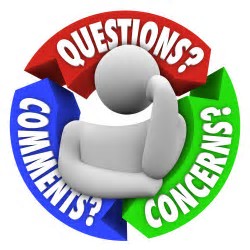 10/3/2017
27